Fig. 1 Age dependence for Kiput (left) and EDVput (right) in healthy controls.
Brain, Volume 129, Issue 4, April 2006, Pages 1050–1058, https://doi.org/10.1093/brain/awl028
The content of this slide may be subject to copyright: please see the slide notes for details.
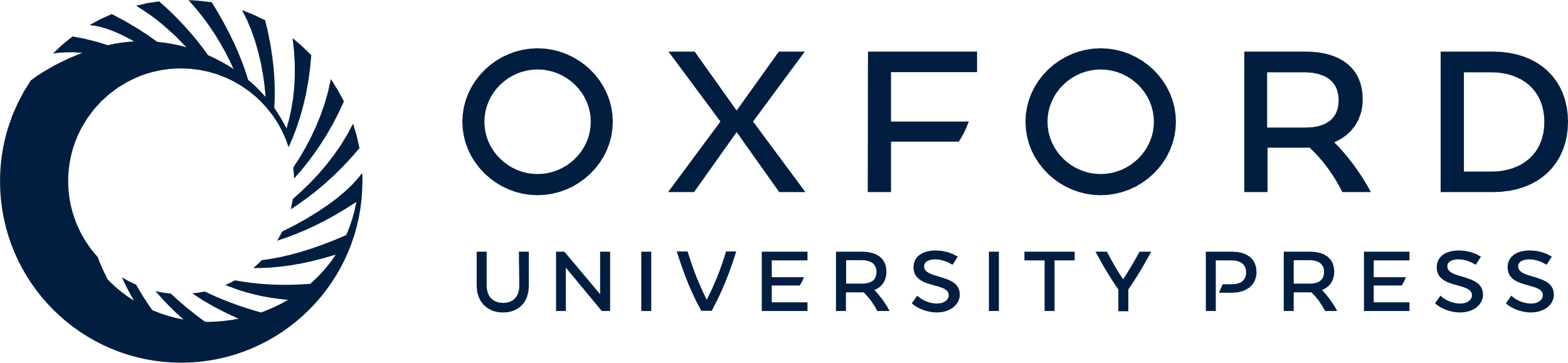 [Speaker Notes: Fig. 1 Age dependence for Kiput (left) and EDVput (right) in healthy controls.


Unless provided in the caption above, the following copyright applies to the content of this slide: © The Author (2006). Published by Oxford University Press on behalf of the Guarantors of Brain. All rights reserved. For Permissions, please email: journals.permissions@oxfordjournals.org]